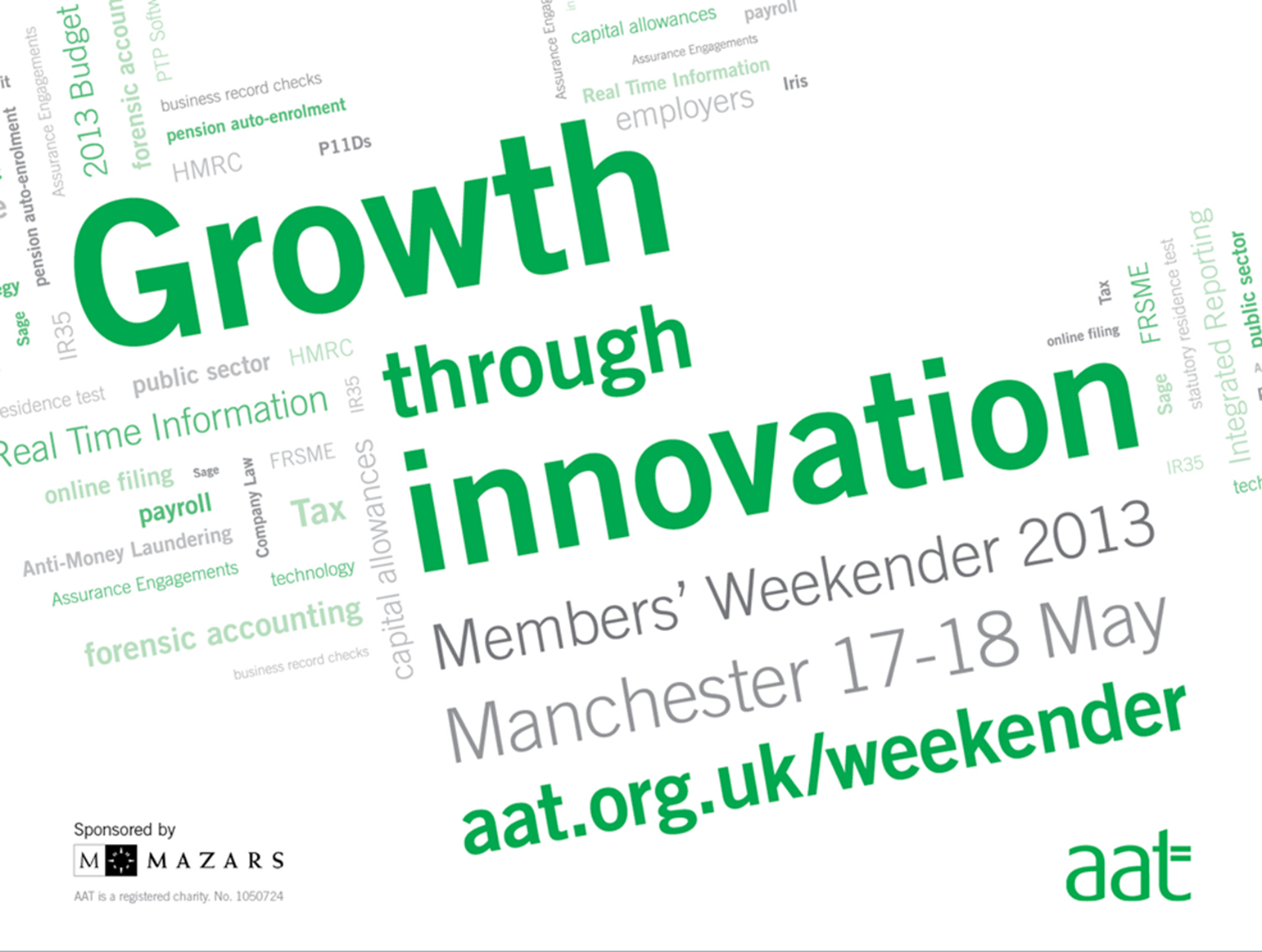 Implementing Auto Enrolment Successfully
Andy Agathangelou, Head of Strategic Relationships, Close Brothers Asset Management
Auto-enrolment represents a seismic shift in the UK’s pensions landscape
The best approach for this session
Interactive workshop format
Let’s focus on the bigger picture, not the nitty-gritty
All the detail is also available here: http://www.thepensionsregulator.gov.uk/employers/detailed-guidance.aspx
PDF copies available on request
Number of people working to every pensioner
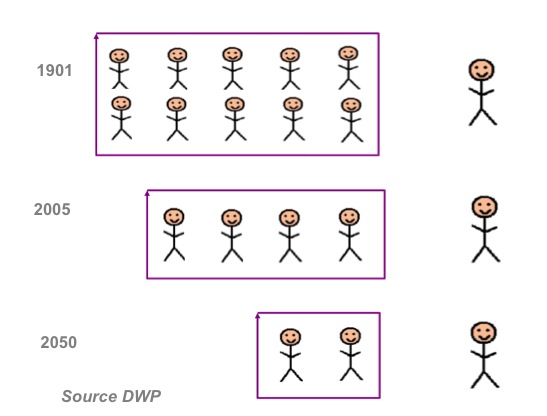 The background
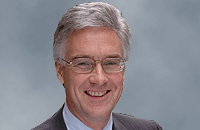 Lord Turner
2003-2006 Chair of the Pensions Commission
Main architect of Pensions Reform
Compulsory minimum employer & employee contributions
Automatic enrolment into workplace pension schemes
Low cost pension aimed at low-to-moderate earners
Fairer and more generous State Pension
The New Employer Duties
What are the headline requirements?
To have a Qualifying Workplace Pension Scheme
To auto enrol all eligible jobholders 
To ensure contributions meet with minimum requirements
To provide prescribed information to employees
Overseen by The Pensions Regulator
Extensive new powers
When do these changes take effect?
Employers can choose to auto enrol from October 2012 or postpone by 3 months from staging date
 Employers should start preparing for AE 18 – 24 months prior to staging date
To do list
Understand the consequences of non-compliance and the risks
Create complete and accurate data
Assess your workforce
Model the financial impact
Establish at least one Qualifying Workplace Pension Scheme
Implement Auto Enrolment
Communicate compliantly
Report as required
Re-assess each pay reference period
Project manage inclusively
Operational risks
Stage 1 Warning
  Compliance / unpaid contribution notice
Stage 2 Wake up call
   Fixed penalty £400
Stage 3 Serious / persistent offender 
   Escalating penalties:
  500 + employees = £10,000 
  250 – 499 = £5,000
  50 – 249 = £2,500 
  5 – 49  = £500 
  1 – 4  = £50
Per day!
Create complete and accurate data
“Auto Enrolment is a data management issue on an industrial scale!”
You cannot require employees to provide you with any information at the point of enrolment - it must be automatic, with no input needed from the employee whatsoever
You therefore need to have all the information you need in advance
You will require much more data than you probably hold at the moment
This step alone may be a substantial and time-consuming task
You will need to report on:-
Full employee data
Contracts
Eligibility data
Membership data
Contribution payments and dates
Automatic enrolment dates
Details of your Qualifying Workplace Pension Scheme(s)
Opt in notices
Opt out notices
Opt out data
Individual records
Assess your Workforce
AE effects full time and part time employees, agency workers, offshore workers and some contractors on payroll
You will have to assess each worker individually
You will have to re-asses every pay reference period 

Key challenges:
Who is a worker?
Should you review terms & conditions of 
    agency/contract/temporary workers?
How accurate are HR/payroll records?
How will you deal with spikes in earnings?
Re-assess each pay reference period?
Do you have systems to cope?
Do you have resource to cope?
Who will take responsibility?
Non-eligible jobholders
must enable opt-ins
must pay contributions
Eligible jobholders
must auto enrol
must pay contributions
Salary
Earnings trigger
(£9,440)
Entitled workers
must arrange pension membership
don’t have to pay contributions
Lower earnings level
(£5,668)
Age
75
22
16
SPA
Carry out cost modelling to forecast the financial impact
Minimum contribution requirements
Use modelling software to consider various scenarios
How many opt-outs?
How many opt-ins?
  What will be the operational cost of handling all the extra administration?
How much of that extra operational cost can technology mitigate?
Certification options
Moderate variable pay
(basic pay> 85% total pay)
High variable pay
All pay is pensionable
Total pay
Variable pay
£41,450 (UEL)
Default
Basic or pensionable pay
8% of 
Qualifying
earnings
(min 3%
employer)
9% of 
basic pay
(min 4% employer)
8% of 
basic pay
(min 3% employer)
7% of pay
(min 3% employer)
£5,668 (LEL)
Establish at least one QWPS
Does your existing scheme meet the QWPS requirements?
Does it permit automatic enrolment?
Are all employees enrolled automatically within 3 months of joining?
Does the scheme have a ‘default’ investment option?
Is there a glide path to safer assets as retirement approaches?
Does it recognise the likely characteristics and needs of employees
Is there an appropriate balance between risk & return
Does it meet one of the minimum contribution tests?
Does it have an opt out / opt in facility?
Other important considerations:
Will you operate more than one scheme?
What will be the eligibility criteria and scheme rules?
What will be your future contribution structure(s)?
How high is your staff turnover?
Could you somehow link into similar employers using a Master Trust?
Why are Master Trusts proving to be increasingly popular?
The market generally and employers in particular are becoming increasingly intolerant of ‘yesterdays’ pension offerings:-
Defined Benefits Schemes: too expensive and too risky 
Occupational Defined Contribution Schemes: too much needless red tape
Group Personal Pensions: inadequate governance
NEST is effectively a master trust!
Professional Pensions,  Sept  2011
The appeal of master trust pension schemes Employee Benefits, 
July 2012
Ladbrokes takes punt on Master Trust for AE Pensions Week, December 2012
Master trusts are rapidly gaining appeal 
Employee Benefits, January  2012
Standard Life unveils DC master trust pension for employers
IFA Online, Sept 2011
Master trusts could be making a comeback
Employee Benefits, May 2008
Implement Auto Enrolment
Challenges:
How will you create processes and systems to handle the operational impact?
How will you manage, control and maintain the administration?
How will you create a robust audit trail of what happens at each stage?
How will compliantly inform employees of their right to opt-out?
How will you deal with paying refunds before the scheme refunds you?
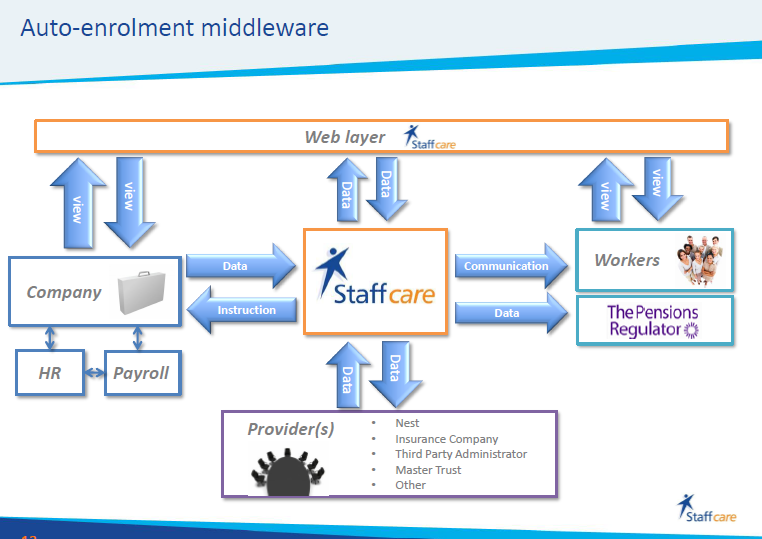 The full solution processing requirements...
Web layer
Bespoke Middleware Solution
Good technology will be able to handle:
Scheme suitability testing
  Financial impact modelling
  Registering the scheme with The Pensions Regulator
  Worker assessment
  Postponement arrangements
  Pensions protection
  Multiple payrolls
  Multiple pay reference periods
  Complex scheme design
  Bulk data imports with data assessment and validation
  Managing opt-outs
  Managing opt-ins
  Managing re-enrolment
  Contributions payment management
And…
Enabling access to view pension fund details
  Scheme and member data maintenance
  Processing of new joiners and leavers
  Reporting of MI  
  Audit trail of all data changes (and by whom)
  Compliant records maintenance and archiving
  Providing for higher levels of data integrity and security 
  Communications through TPR-approved templates (email, SMS, print)
  Notification of actions (email, SMS, print)
  Integration with pension provider(s) 
  Integration with payroll provider(s)
  Integration with The Pensions Regulator
  Integration with benefit platforms including flexible benefits platforms
  Handling Salary Exchange arrangements
  Coping with multiple languages and currencies
  Re-running reports with historic data for audit and investigation purposes
  Auto-enrolment administration
  Providing compliance support in accordance with TPR’s requirements
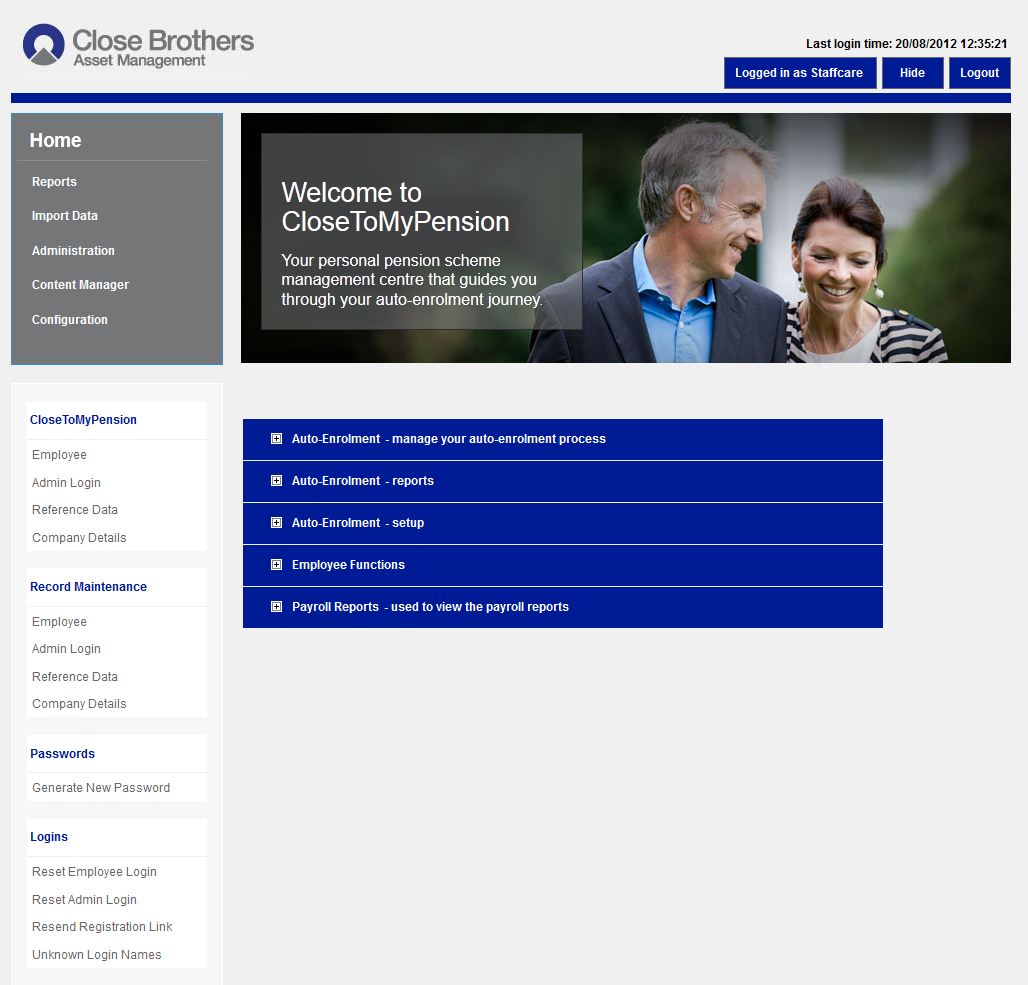 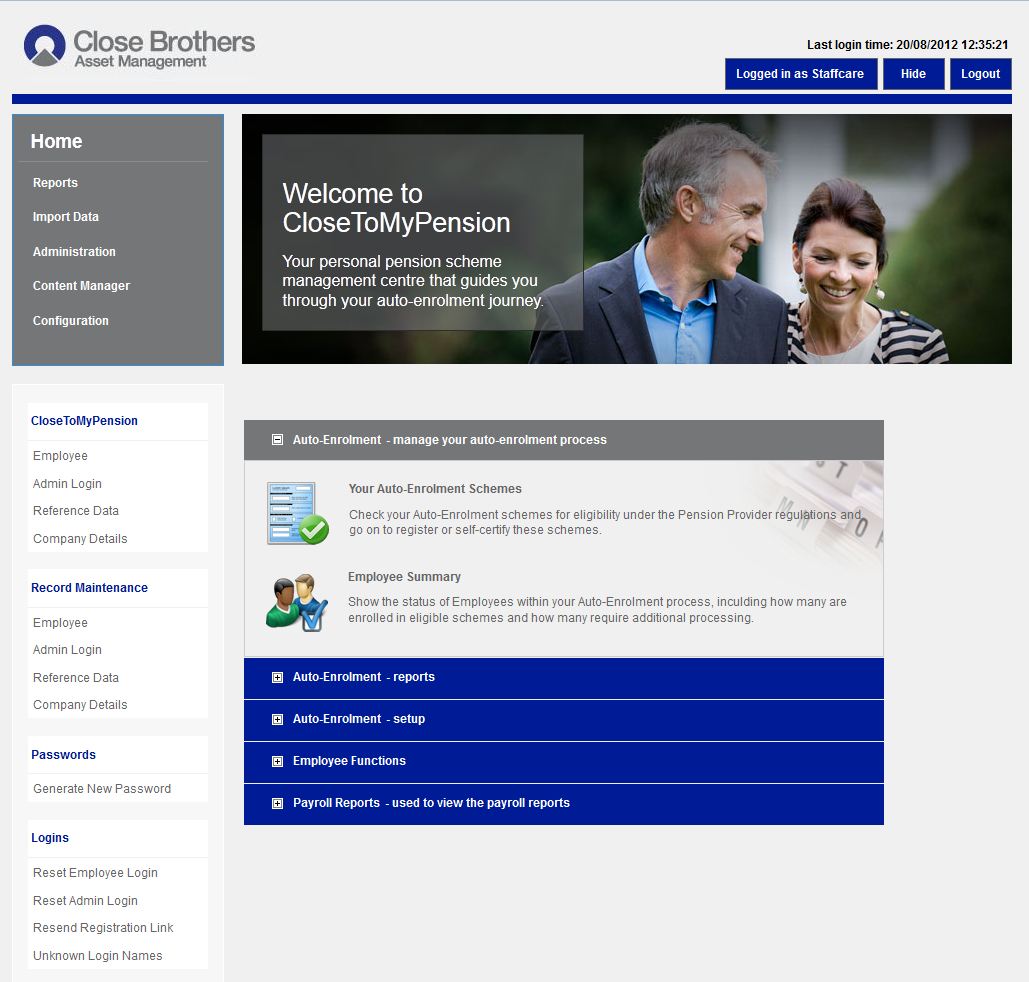 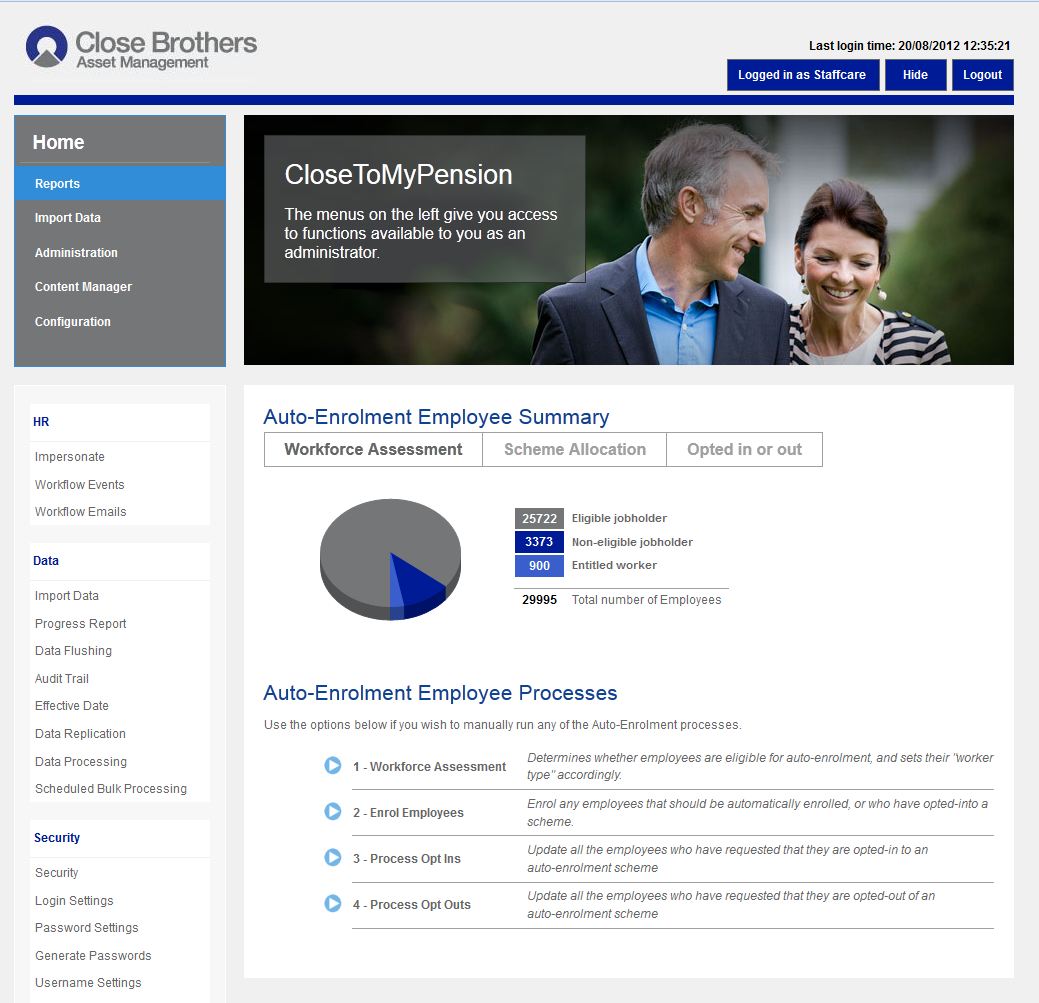 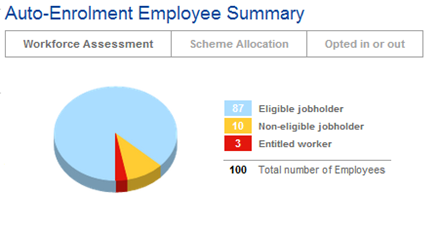 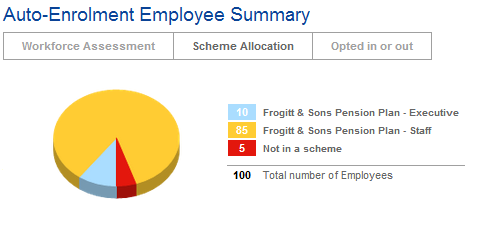 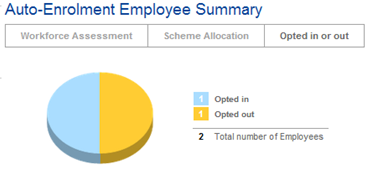 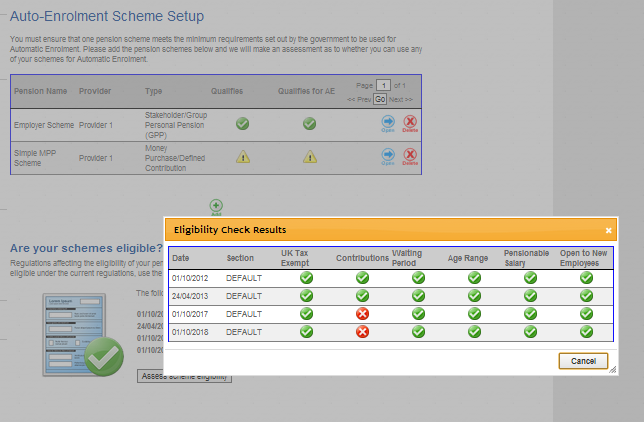 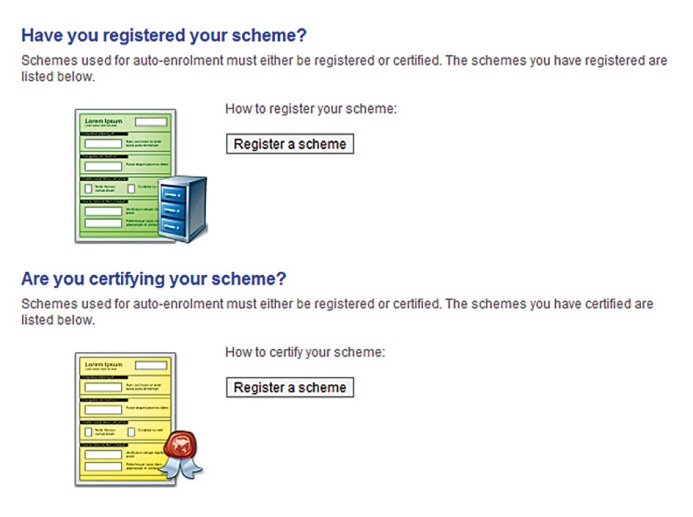 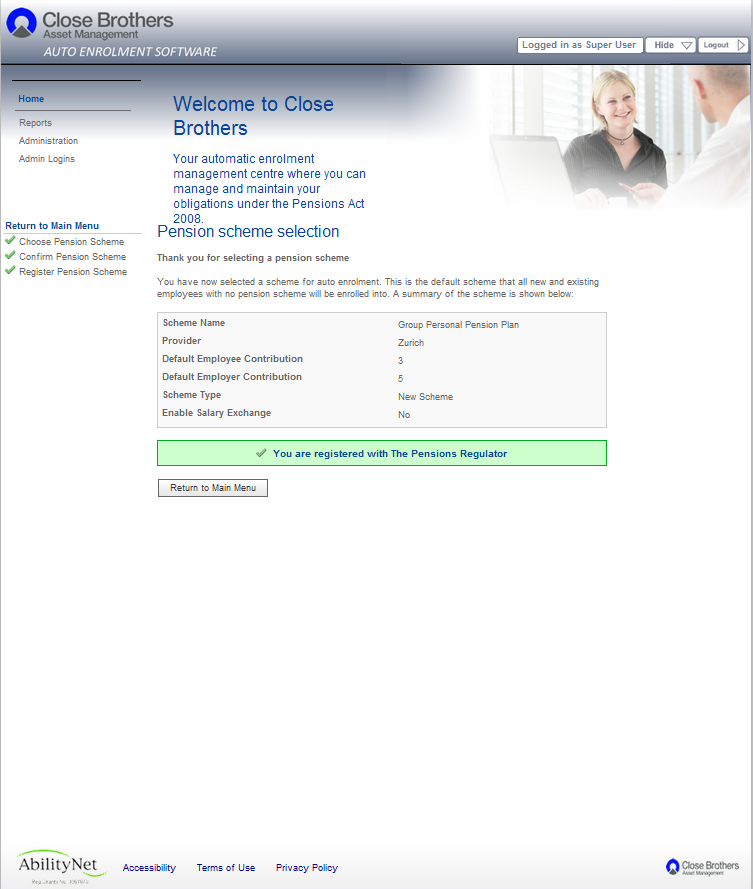 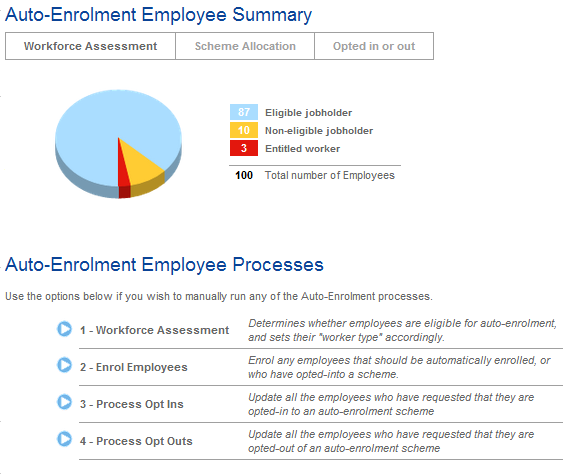 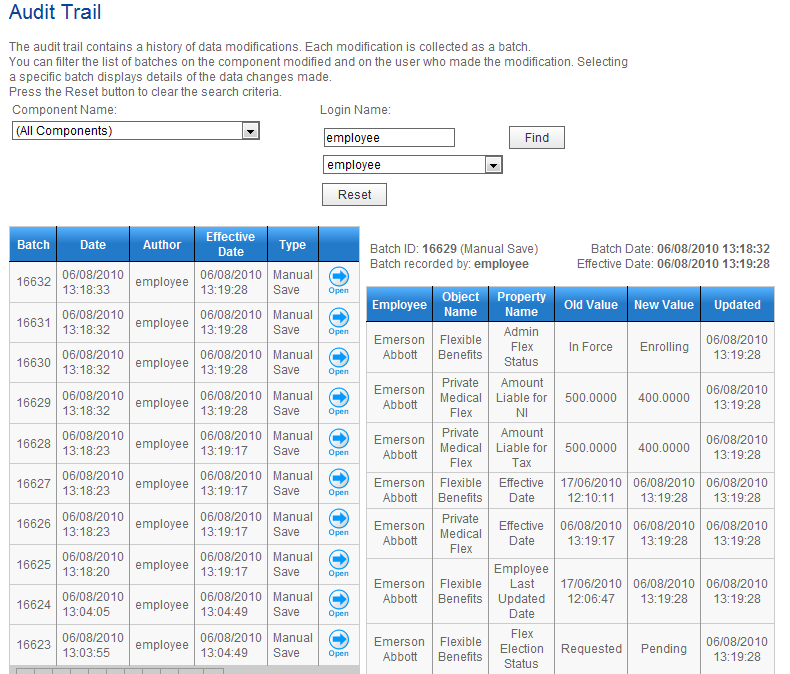 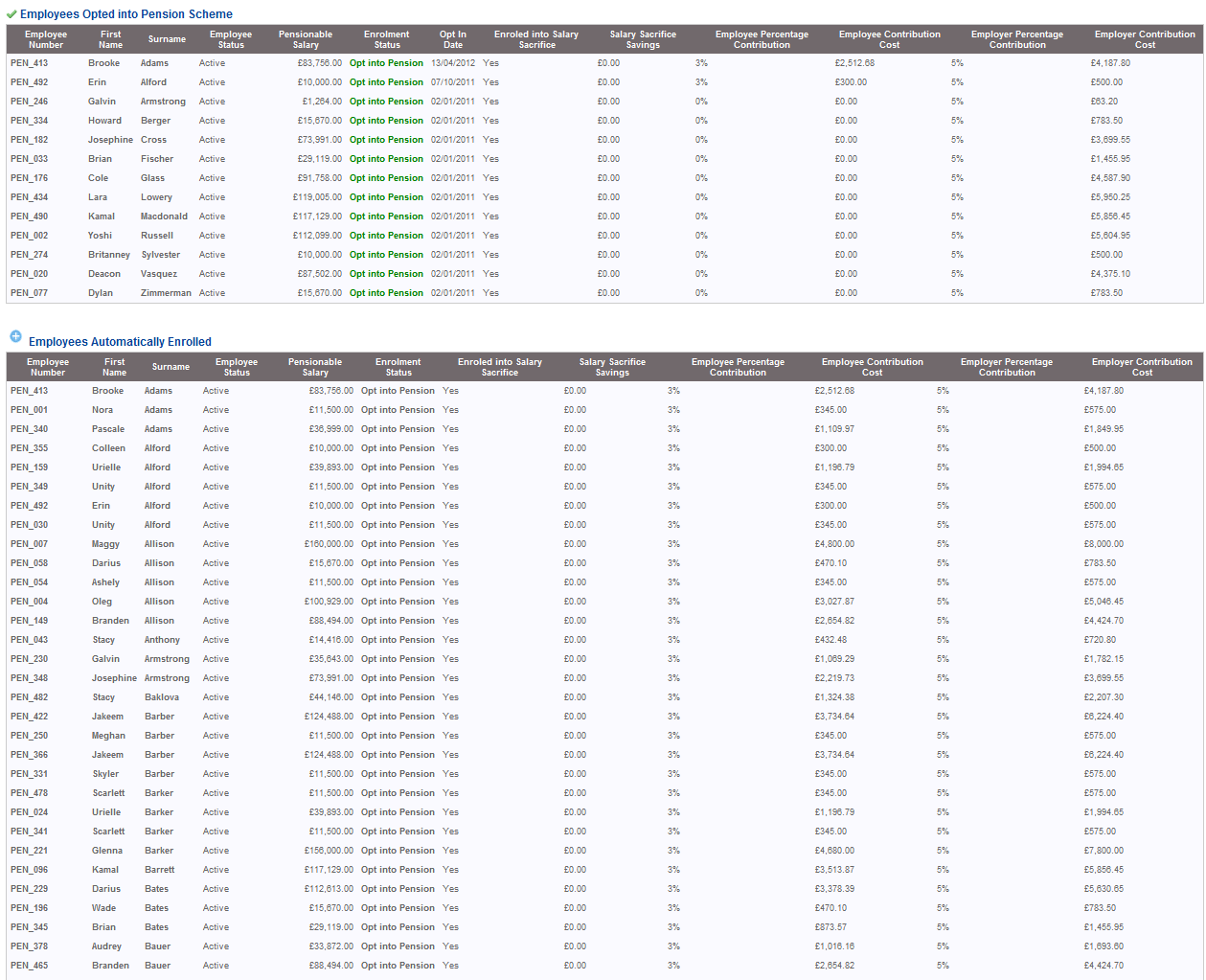 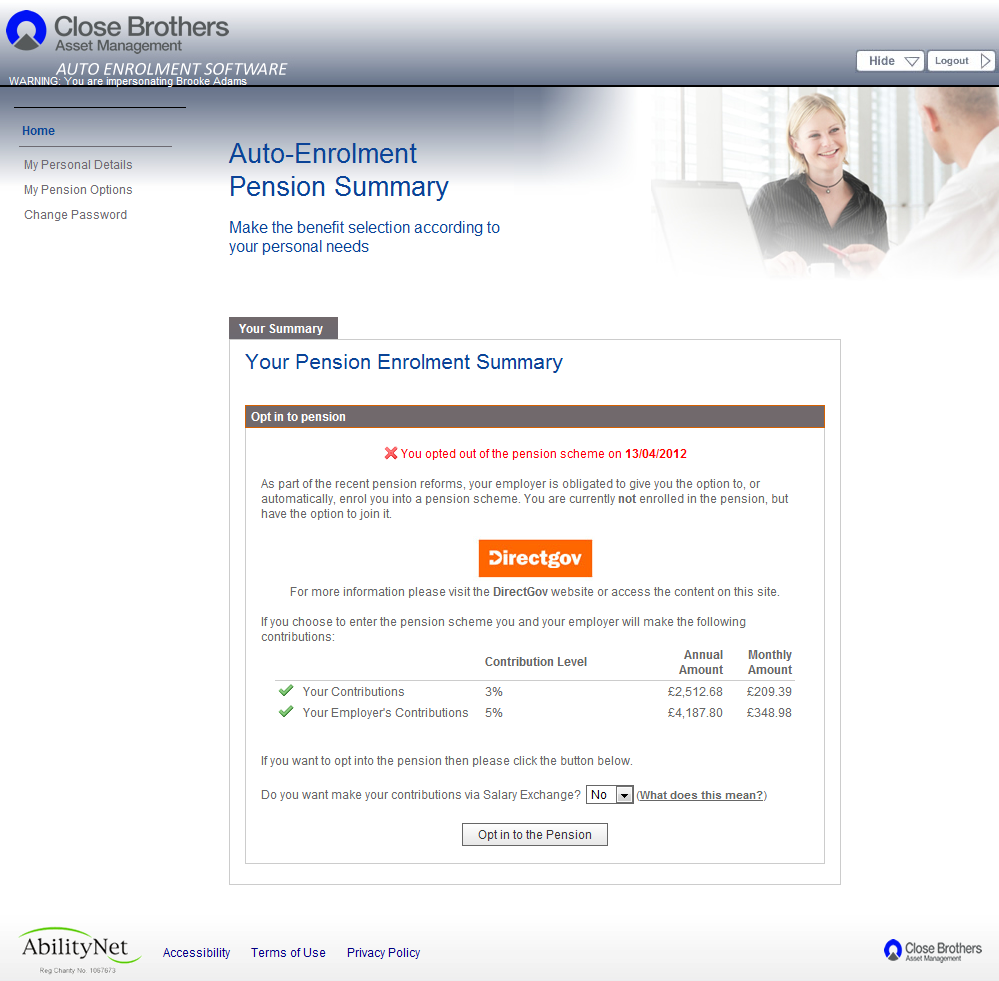 Communicate compliantly
The Pensions Regulator requires you to follow a prescribed format for communications
How will you communicate to all workers? (post, e-mail, SMS text)
How will you communicate effectively?
Effectively, each worker must have an AE audited record

Various communications required include: 
postponement notice 	
assessment 
auto enrolment
opt-out 
opt-in
re-enrolment
Report as required
You will need to be able to report on:-
Full employee data
Contracts
Eligibility data
Membership data
Contribution payments and dates
Automatic enrolment dates
Details of your Qualifying Workplace Pension Scheme(s)
Opt in notices
Opt out notices
Opt out data
Individual records
Retain records for up to 6 years (4 years for opt-outs)
The ability to report retrospectively is vital
Your reporting needs to be able to show a robust audit trail
Re-assess each pay reference period
Prepare for the on-going operational drag of AE
Systemise all that you can
Leverage technology to the full
Over time, if your systems, processes and technology work well, the situation will normalise, as with many of your existing business functions
Accounts
Payroll
Employee Benefits
Health & Safety
Absence Management, and so on
Assess data and establish costs, identify internal process requirements, data cleansing, agree employee communications, consider key roles and responsibilities
Detail project plan, includes review of existing pension arrangement(s) and structure and design of new arrangement(s), start employee communications, consider postponement period
Capture key data from employer, HR / payroll processes, pay reference periods and contracts of employment (legal input)
Project manage inclusively
Involve HR, Payroll, Finance, Pensions & Benefits, Legal, Advisers, Trustees, Staff
Implementation of agreed strategy and design, work with auto enrolment software in parallel with existing processes, implement postponement and opt-out processes
Employee assessment communications if postponement, monitor opt- outs, refunds, opt-ins, register scheme with TPR, compliance record keeping, re-enrolment processes
Project risks
Knowledge
Project mgt.
Change mgt.
Financial
Audit
Capacity
Regulatory
Four key areas
Commercial
Data
Timing
Fraud
Supplier
Legal
Communications
Technology
Operational
Market capacity issues
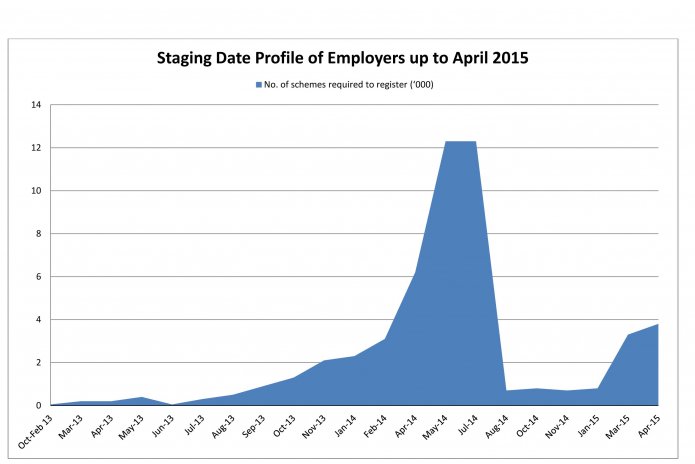 Don’t delay!
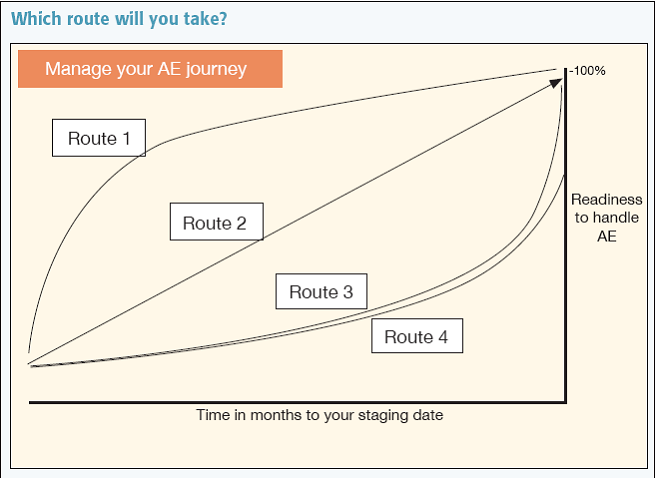 Postponement Rules
Employers may postpone auto enrolment for up to 3 months
Postponement offers many potential advantages 
  Postponement defers the assessment of the worker
  Can operate different postponement periods for different employee groups
  A notice of postponement must be issued to workers
  Can be used from the staging date, first day of employment or date worker becomes eligible after staging date
Why might you want to use postponement?
Smooth the process of staging e.g. auto enrol different groups of workers
Align with payroll processes
Smooth process for workers with spikes in earnings
Facilitate contractual joining for salary exchange
Challenges:
 There are so many complex factors to consider – should you? If so how?
 There are 4 different types of postponement notice!
Non Inducement Rules
Irrespective of staging date, from July 2012 ensure your processes do not unintentionally fall foul of:-
  Prohibited recruitment conduct
 e.g. asking job applicants if they plan to opt out
  Inducements to opt out
  Detrimental treatment / unfair dismissal as a result of new   employer duties
  Actions / omissions which remove Qualifying Scheme status
Special considerations for AAT members
Let’s talk through:-
What will be the needs that you can anticipate your clients having?
What resources do you need to be able to assist and guide them?
What will be your approach to their technology requirements?
To what extent do you see AE as a commercial opportunity?
What scope is there for us to work collaboratively?
How would you like us to help you help your clients?
Summary and next steps
Auto-enrolment affects every organisation
 It is much more complicated than people realise
 Planning needs to start now! 
 We can provide the full range of support services
Any questions?
For a copy of these slides please:Tel:  0845 450 7897 orEmail: ebs@closebrothers.com Thank you!
Issued by Close Asset Management Limited (Company No.1644127) which is registered in England and Wales, is authorised and regulated by the Financial Conduct Authority and is a subsidiary of Close Brothers Group plc. Close Asset Management Limited uses the trading name Close Brothers Asset Management. Registered office at 10 Crown Place, London EC2A 4FT
Close Brothers Asset Management is a trading name of Close Asset Management Limited and is part of Close Brothers Group plc. Close Asset Management Limited is registered in England and Wales and authorised and regulated by the Financial Services Authority. Registered number: 01644127. Registered office: 10 Crown Place, London EC2A 4FT. VAT registration number: 245 5013 86.

CBAM2020 Auto Enrolment AA version  AAT  April 2013